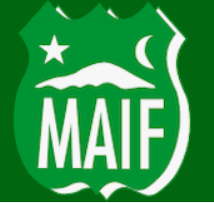 Välkommen till Malmbergets AIF

Seriesammandrag U12. 2023-02-26
kl10:15-15:00 
Spelform 3 mot 3 Speltid 1x 20min 

Fiket har öppet under dagen med fika och enklare förtäring för publik 

Lunchschema: 
11:10 Kiruna 2, Pajala 1, Övertorneå

11:40 Pajala 2, 
Kiruna 1, MAIF 1 

13:00 MAIF 2
Spelupplägg: 1 x 20 minuter , schemanummer Z67QDB
Spelschemat är skapat via sammandrag.se. Gå till sammandrag.se/Z67QDB